Direitos Humanos (II)
A importância do fim da Guerra Fria
O fim da historia (Fukuyama 1989)
O mundo como ‘primed for peace’ (van Evera 1991)
Expansão de 
Democracia 
Comercio 
Teoria da paz liberal. 
Potencial impacto nos Direitos Humanos 
Em termos normativos 
Em termos institucionais
Segurança humana: Definição
a ‘proteção das ameaças constantes de fome, doenças, violência e repressão’ 
segurança humana deve proteger contra ‘a interrupção das vidas estabelecidas pelas pessoas, seja em casa, no trabalho, nas próprias comunidades e sociedades, ou no meio ambiente’ (Nações Unidas, 1994).
5 objetivos
Governo de Canadá 
segurança pública
proteção das pessoas civis
prevenção de conflitos 
governos responsáveis 
operações para apoiar a paz e a estabilidade
Conferência de Viena 1993 (I)
Criação do Alto Comissariado dos Direitos Humanos com a finalidade de articular as ações das diversas agências da ONU que lidavam com o tema; e por fim, foi sugerido o prosseguimento das discussões sobre a possibilidade de instauração de um Tribunal Penal Internacional para julgar crimes contra os direitos humanos
Conferência de Viena 1993 (I)
Criação do Alto Comissariado dos Direitos Humanos com a finalidade de articular as ações das diversas agências da ONU que lidavam com o tema; e por fim, foi sugerido o prosseguimento das discussões sobre a possibilidade de instauração de um Tribunal Penal Internacional para julgar crimes contra os direitos humanos
Conferência de Viena 1993 (II)
O principal mérito dessa conferência deve-se, sobretudo, à sua representatividade, que “conferiu abrangência inédita aos direitos humanos, ao reafirmar, por consenso, sua universalidade, indivisibilidade, interdependência e inter-relacionamento.
Tribunal Penal Internacional
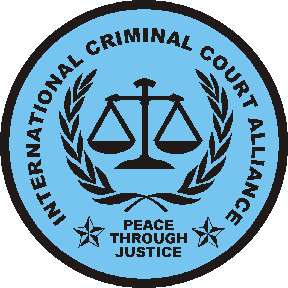 (2002 – Estatuto de Roma)
Tentativa da comunidade internacional de julgar e punir indivíduos que cometam crimes contra a humanidade 
Objetivo de evitar a impunidade
Mecanismo poderoso de contenção de novos genocídios, crimes contra a humanidade e sérios crimes de guerra
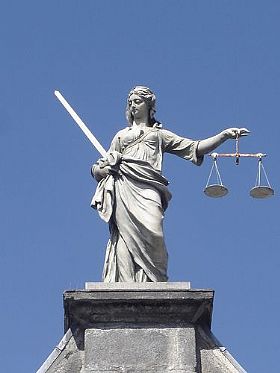 Crimes previstos pelo Estatuto do TPI
Crimes de genocídio
Definido em 1951, com a ‘Convenção para a Prevenção e Repressão do Crime de Genocídio’
Crimes previstos pelo Estatuto do TPI
Crimes contra a humanidade
Crimes previstos pelo Estatuto do TPI
Crimes de guerra
São aqueles praticados em conflitos armados, de índole internacional ou não, em particular quando fazem parte de um plano ou política para cometê-los em grande escala, abrangendo violações graves das Convenções de Genebra de 1949 e demais leis e costumes aplicáveis aos conflitos armados.
Crimes previstos pelo Estatuto do TPI
Crimes previstos pelo Estatuto do TPI
Crimes de agressão
Depois de muita discussão, esse tipo de crime foi inserido no Estatuto, mas não foi definido.
Tribunal Penal Internacional
Caso: EUA
Se recusa a ratificar o Tratado de Roma
“guerra preventiva”: teme que seja considerada um caso de crime de agressão
Exemplo: se recusa a entregar Saddam Hussein (2003) a um tribunal internacional
Problemas normativos e institucionais
Quem define os ‘direitos humanos’
A quem, e quando, se aplicam os direitos humanos?
Como e quando a comunidade internacional deve agir para proteger os direitos humanos? Quais são os critérios e quem decide? 
Crises como incentivo para fortalecer/enfraquecer os regimes de direitos humanos 
O lado político do regime dos direitos humanos: Ruanda, Síria, Bósnia/Kosovo.
Ainda: Enforcement e soberania 
A questão do objetivo e da responsabilidade: Punição para quem? Quem é responsável?